Advisor top tips
Key Club: Mentoring leaders since 1925
Advisor top tips
Make sure dues are collected
Pay dues online to Key Club International
Update membership roster on Membership Update Center (www.keyclub.org/MUC)
Advisor top tips
Meet monthly with your leadership team/board of directors
Set agendas
Assist with their leadership needs
Advisor top tips
Don’t sit in front of the room or lead any meetings.   Let the students learn from this experience.
Advisor top tips
Start an advisory committee
Don’t do it all yourself 
Help assign small roles based on skills 
Put one person in charge of annual training
Advisor top tips
Hold annual training and planning conference each year with officers.
Advisor top tips
Meet frequently with a member of the sponsoring Kiwanis Club 
Work with them over a lunch or dinner
At the least,  make regular phone calls
Keep communication lines open 
Utilize Kiwanians for adult support
Service
Socializing 
Ceremonies 
Awareness 
Education
Committee meetings
Personal                                 development
Meetings should be about…
Don’t get hung up on…
Paperwork
Service hour tracking
Parliamentary procedure
T-shirt colors
Focus on service
Help your members find new service opportunities that they want to do.
Community evaluation
Assess needs of your community 
Observe club members’ biggest interests
Pay attention to their skills
If no one shows up for a certain project, encourage club leaders to evaluate and pick something new
Service project ideaswww.volunteermatch.org
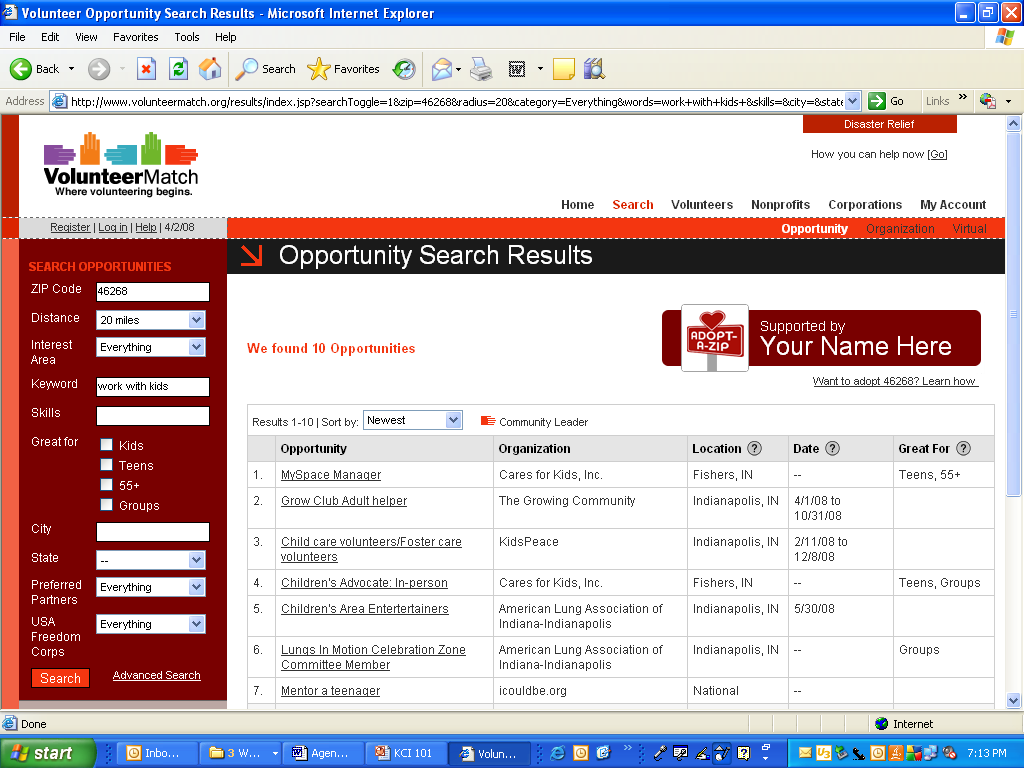 Research service opportunities in your community.
Questions? Need to order materials?
Kiwanis-family Member Services
800-KIWANIS or 317-828-8775
Extension 411
12/5/2013
14